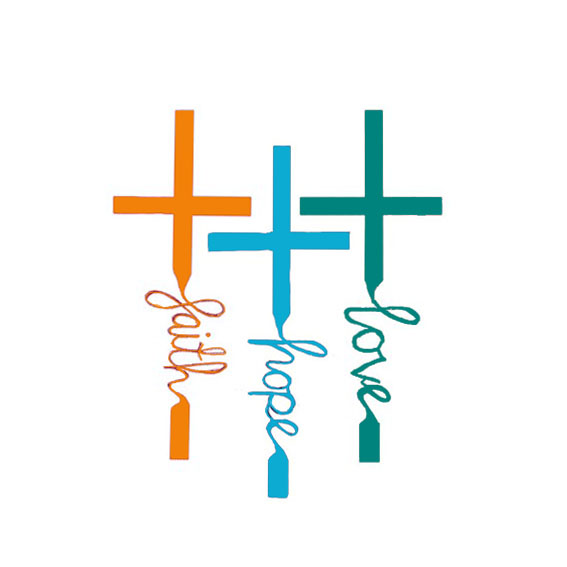 Flipped Learning –
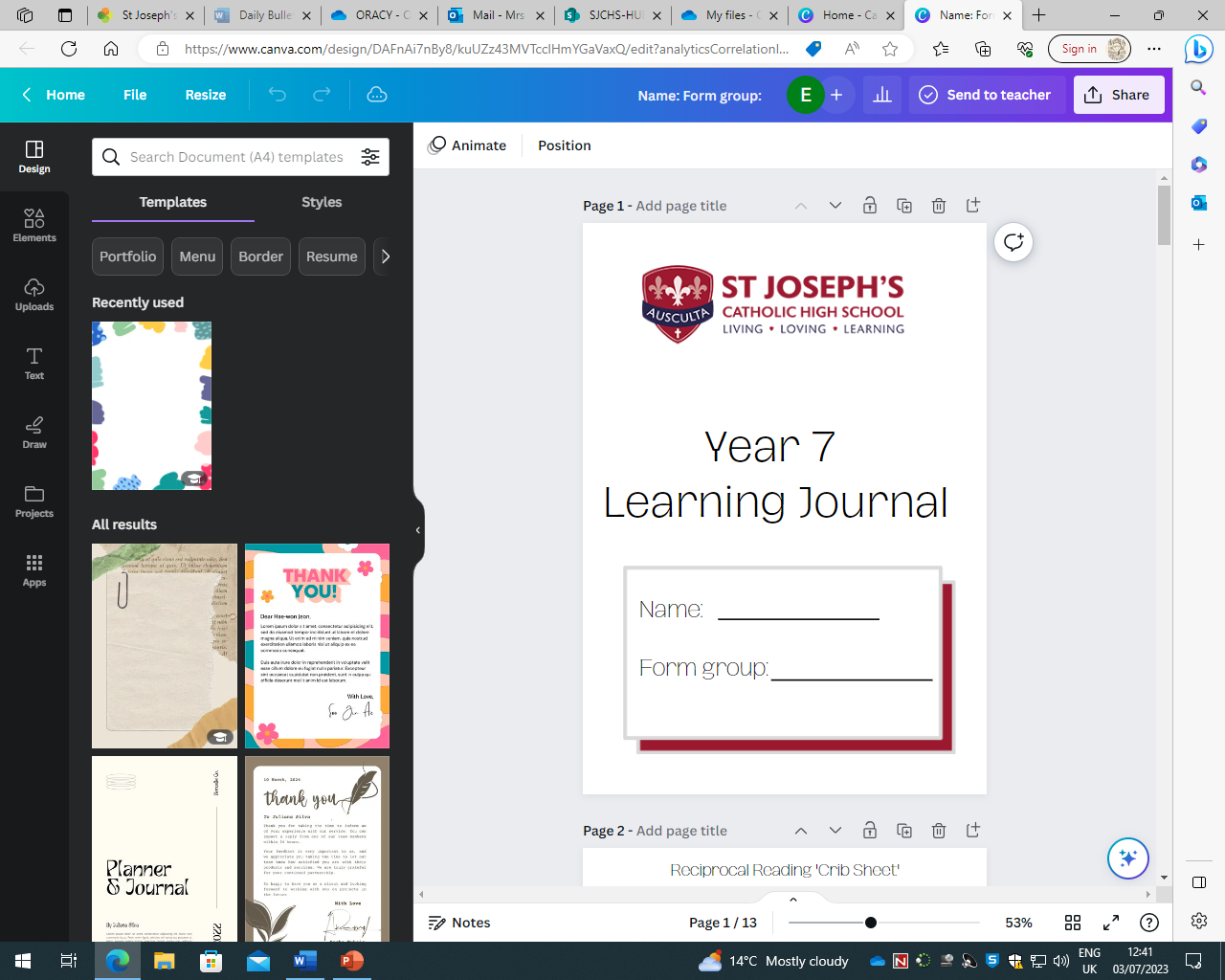 What is it?
Flipped learning is the pre-lesson preparation, reflection and questioning that pupils undertake to help inform a teacher’s planning. (Mazur, 1997)

How does it work?
Prior to a lesson, a teacher could direct you towards specific resources (often online media) that you need to digest and respond to.
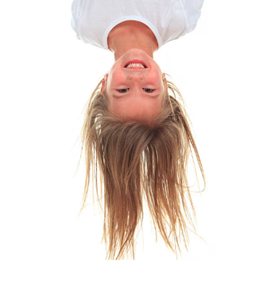 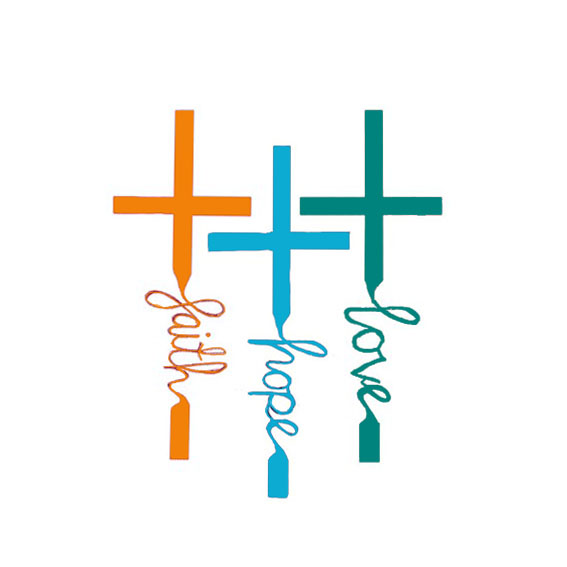 How can it help you?
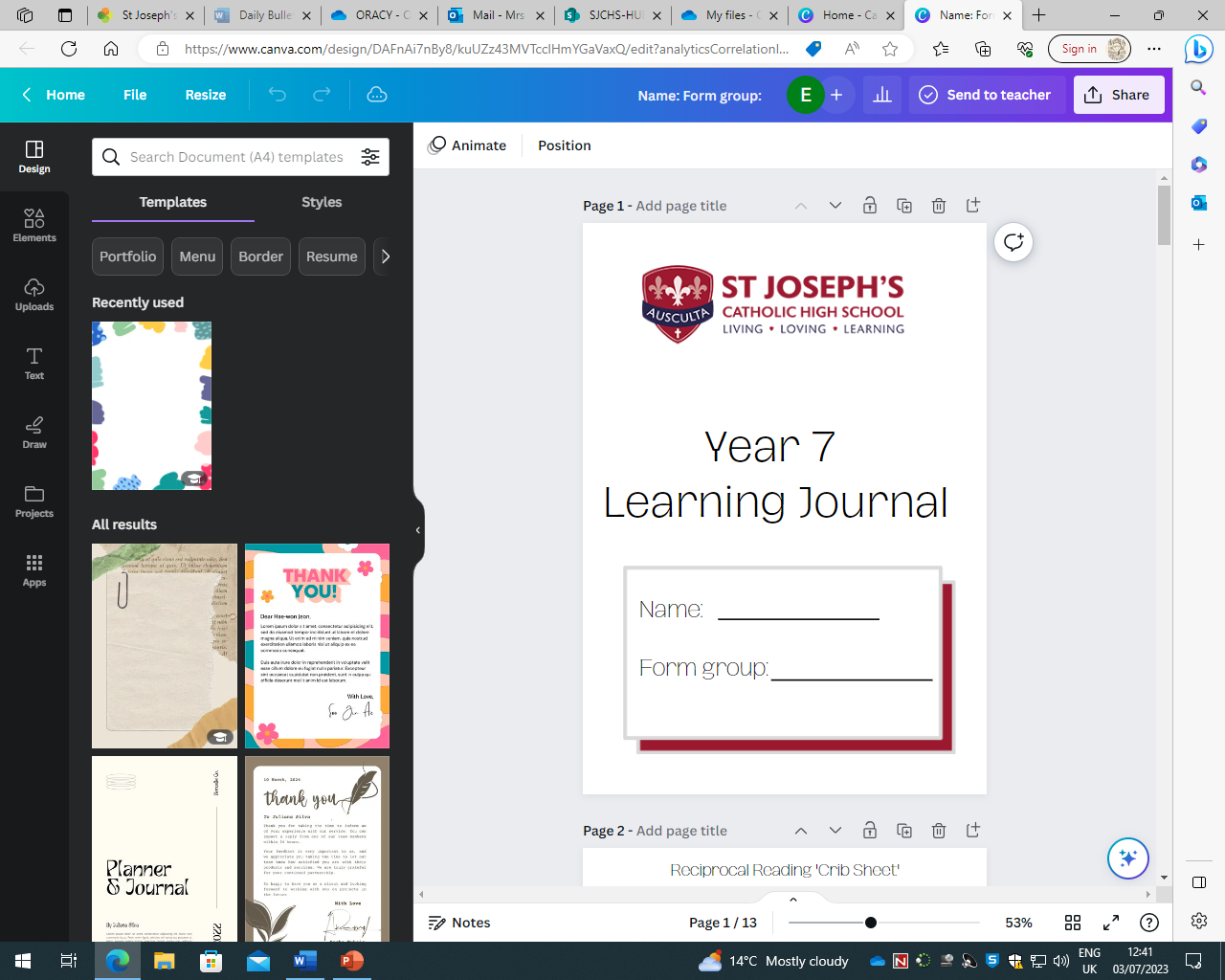 You attend the lesson with a great deal of knowledge and many questions, ready to further your understanding:
You are in control of your learning and performance.
It improves your questioning skills.
You become independent with your learning.
You can support each other to learn.
Technology can enhance your learning experience.
It makes lessons more purposeful to you.
You have more time to discuss complex concepts during lesson time.
You can apply your learning through problem solving and participation in collaborative tasks
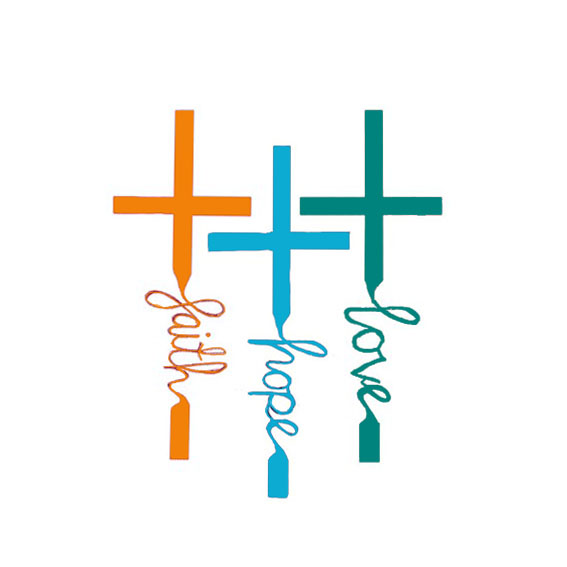 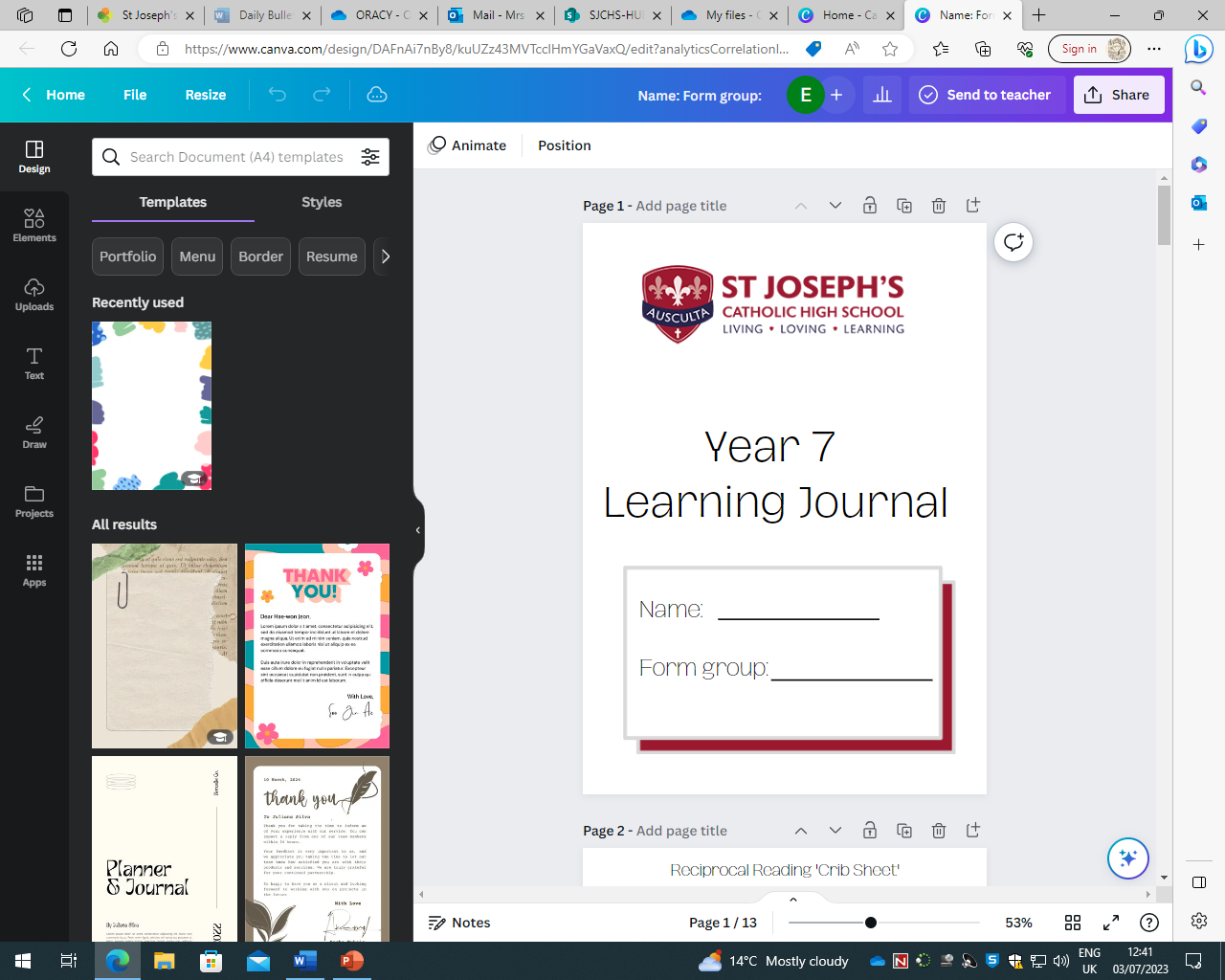 Preparation is very important if you are to get the most out of a flipped learning opportunity.
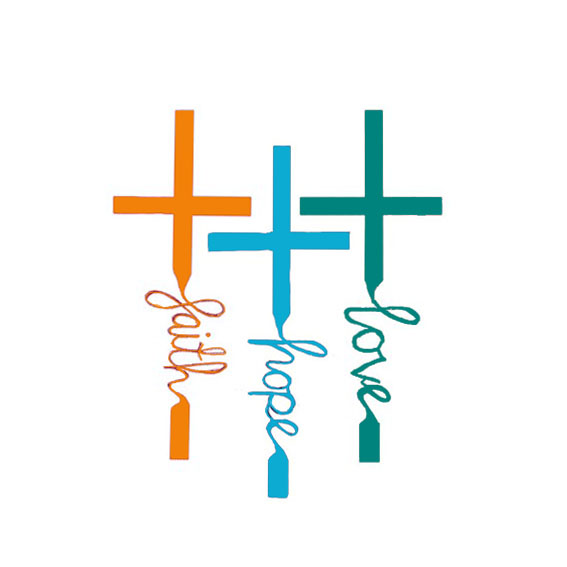 How to prepare for Flipped Learning
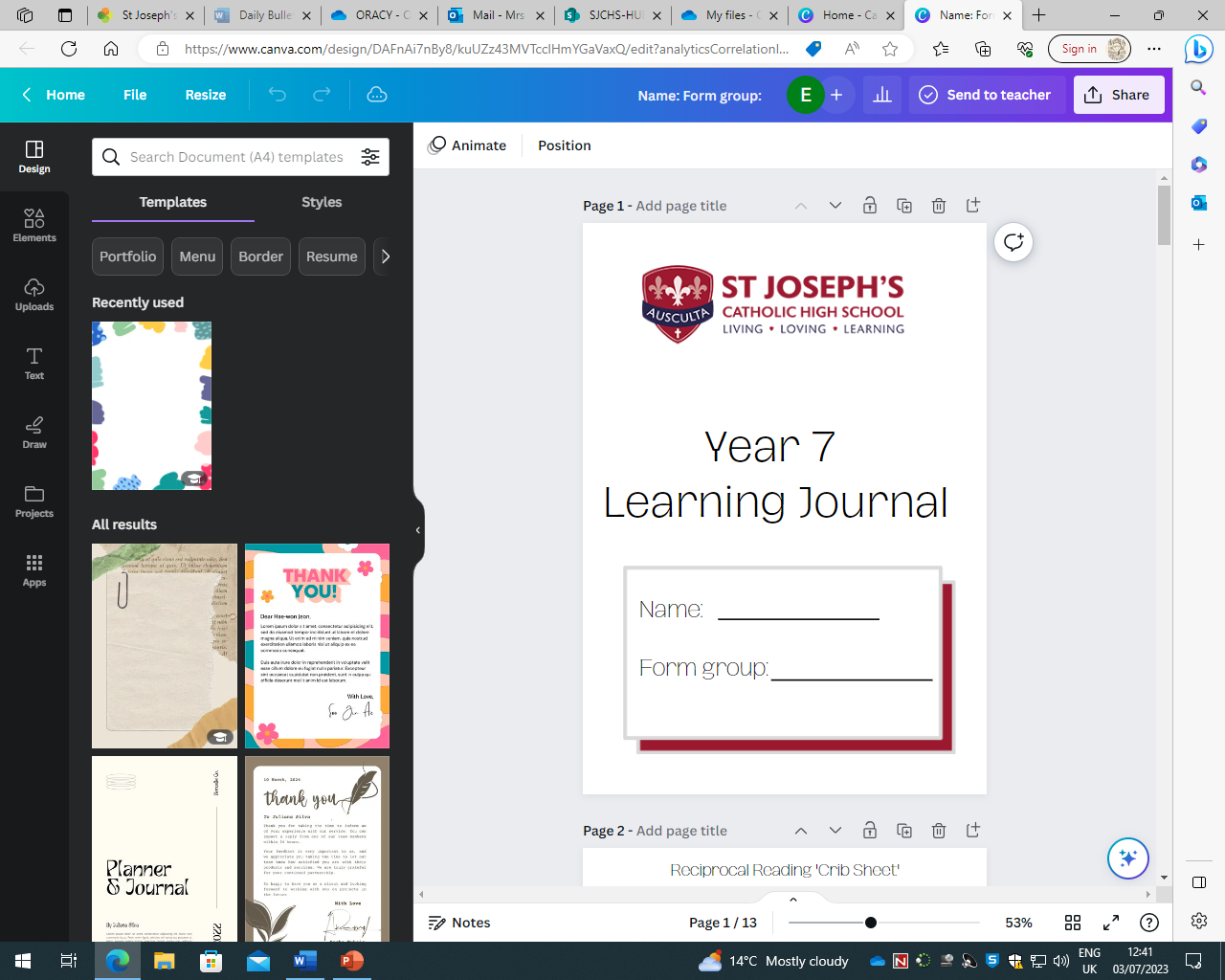 Being proactive means taking responsibility for your life and actions rather than just watching how things happen.

How to prepare for Flipped Learning
Research the topic area.
Make notes on the key points.
Watch videos with friends and discuss the key themes.
Complete any pre-class tasks and note down any questions.
Write your own revision questions (with answers) based on what you have learnt.
Produce a mind map showing the connections between different concepts.
 They may tell you what topics are coming up in the next week and you can do some pre-lesson work.
They could ask you to read around an issue and then use the thinking hard templates to transform your learning.
They may give you videos to watch and to make notes from.
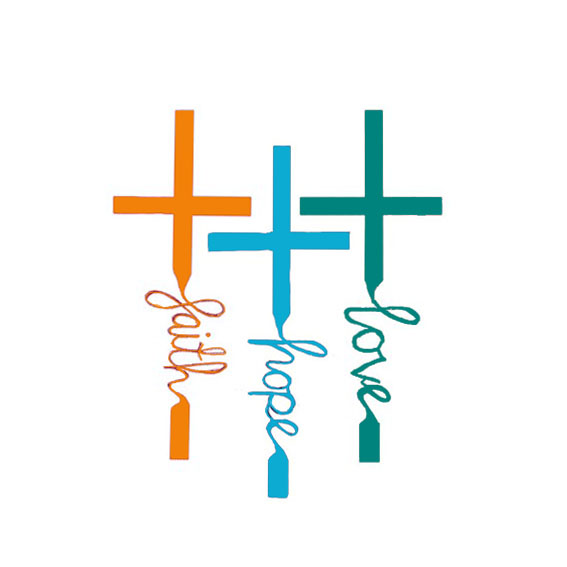 Be proactive!
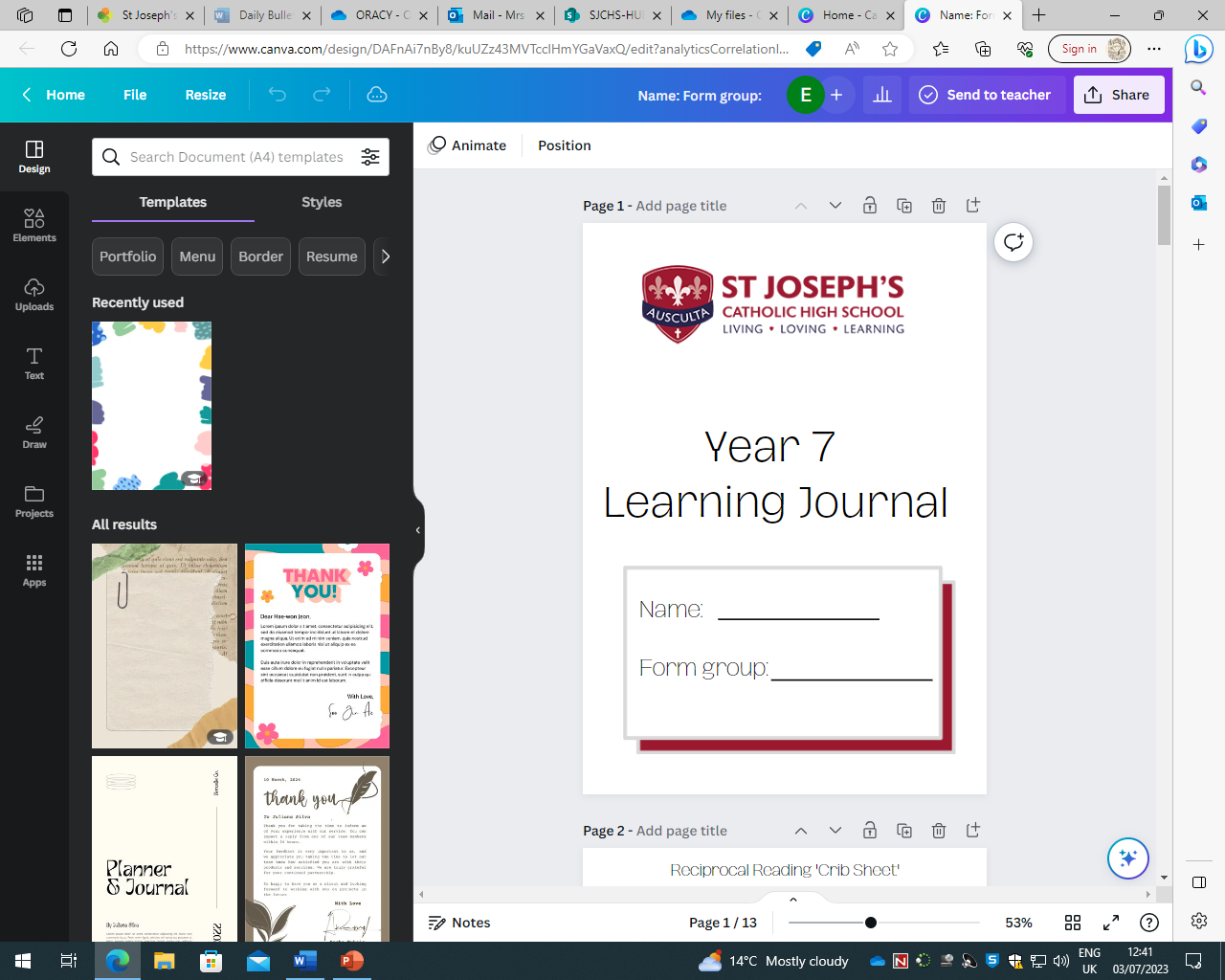 Think ahead to the next lesson or topic.
Act rather than wait for your teachers to tell you.
Focus on prioritising your work.
Set yourself some realistic goals.
Participate actively in your learning and out of lessons.
Stay consistent and be motivated.
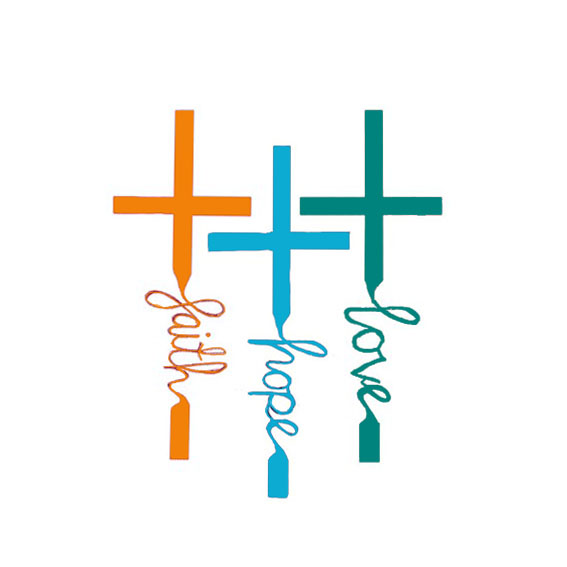 Summary
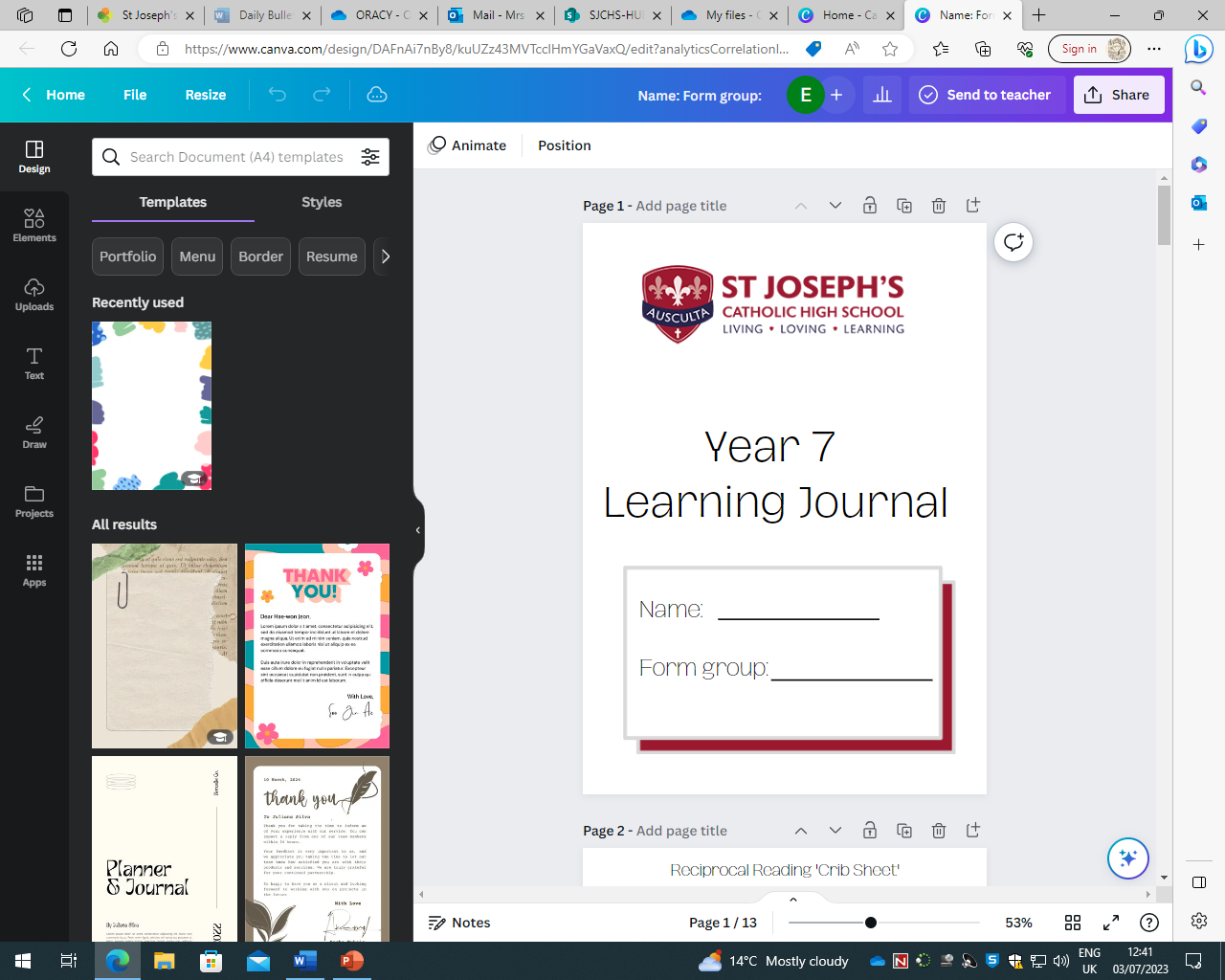 4 steps to exam glory:
Find out what your next topics will be by asking your teachers.
Look out for media or activities which could help you understand new topics.
Identify key questions to ask in the lesson.
Prepare for your next lesson by being proactive and making notes.